ETMS Individualized Dietary Intervention for Cancer
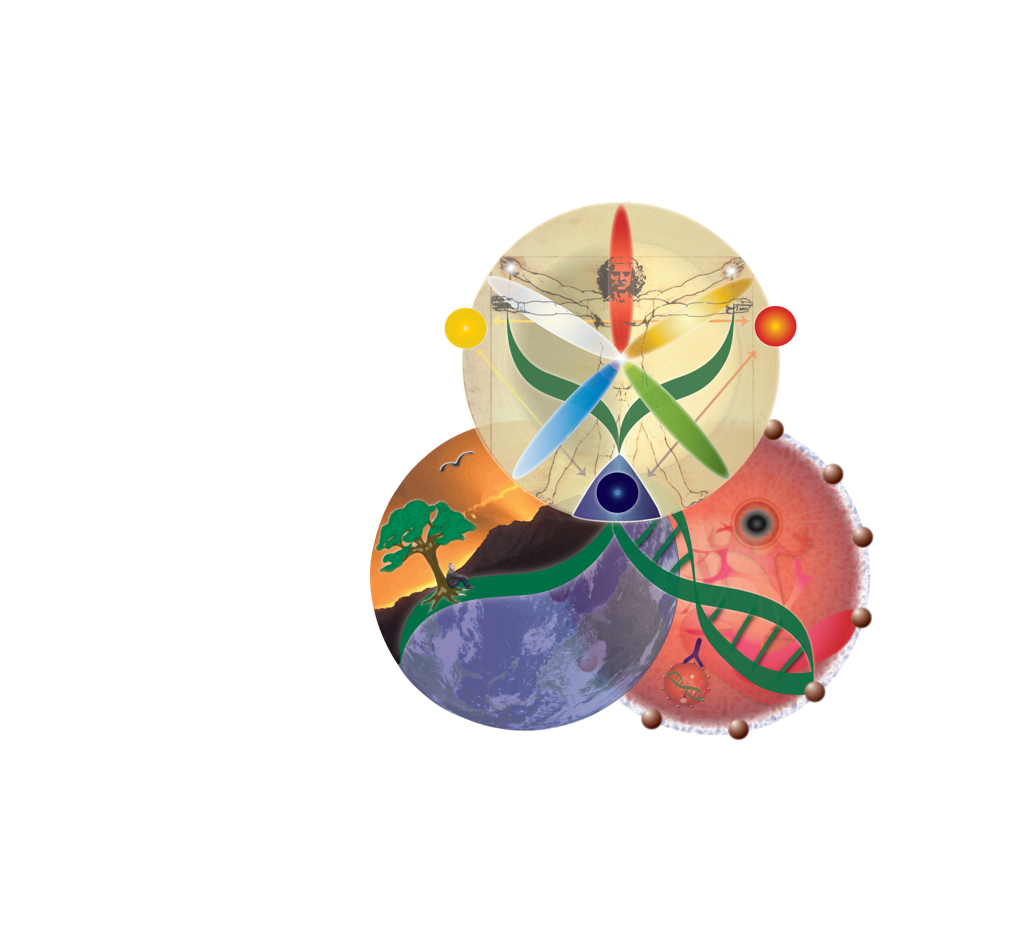 Constitution 
& Energetics
Vital Essence, Force & Spirit; 
organ systems; yin/yang, 
body-type
Cost &  Availability
Acute Effects            From Cancer &/or Treatments Myelosuppression, cachexia, GI tract, kidney or liver toxicity, electrolytes, bone
Nutrient Deficiencies
Microenvironment Assessment 
Blood test, urine
rheology, hormones etc.
Environment
Location & Time of Year
Tropical, coastal, desert, winter, 
summer, spring or fall
Nutrigenomics
Dietary phytochemicals influence
 on gene expression and/or molecular target pathways
Traditional Diet 
Ancestry, ethnic background, 
taste preferences
religious influence: 
vegetarian